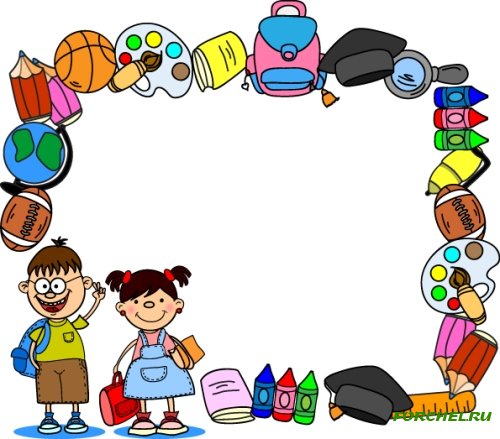 Наша жизнь в «Рябинке»
Сборы на прогулку
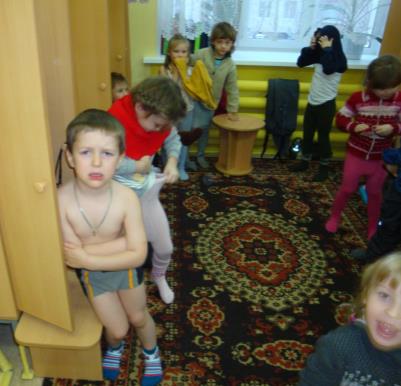 На площадках
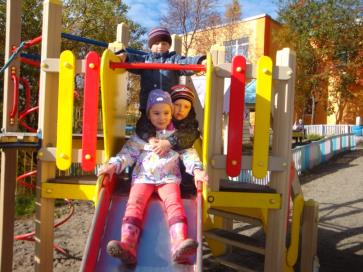 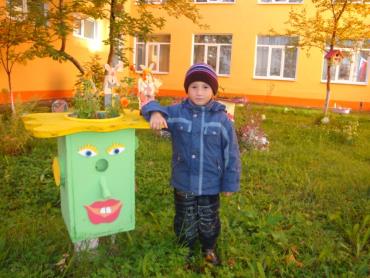 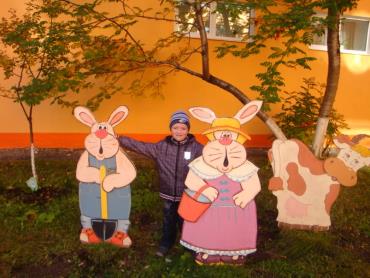 Что растёт в саду?
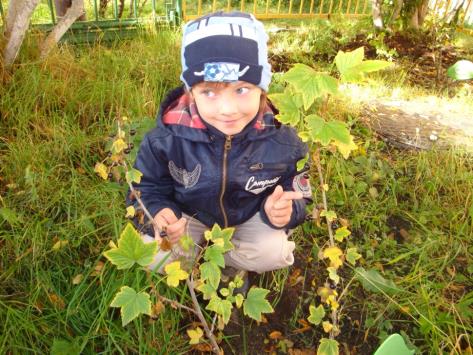 Посещаем выставочный зал ГДК
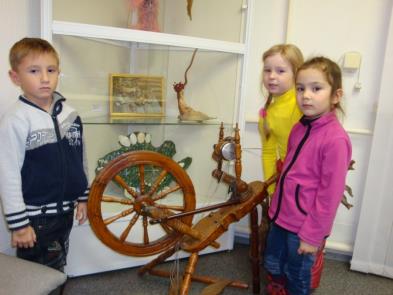 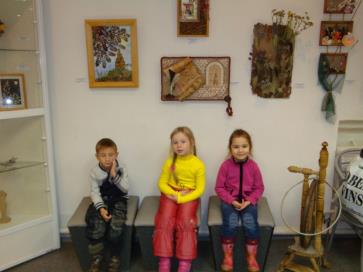 «Здравствуй, музей!»
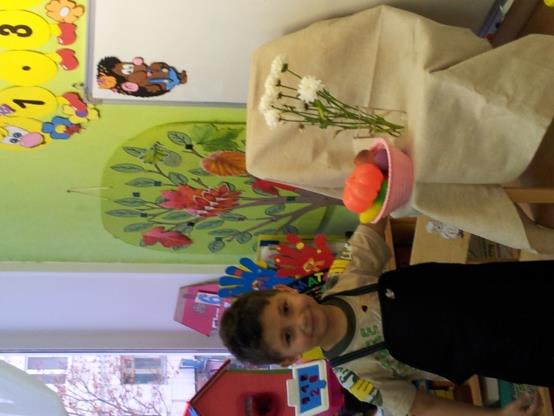 Занимаемся творчеством
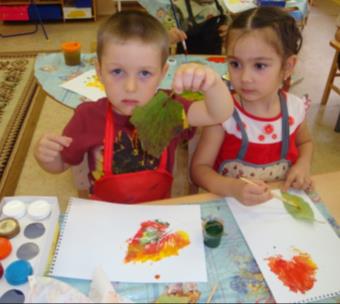 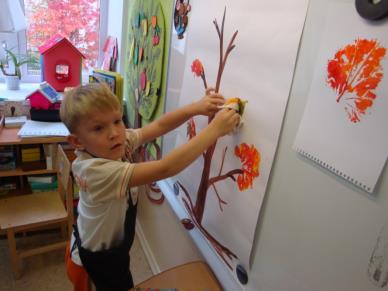 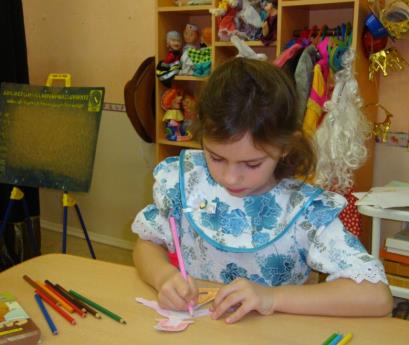 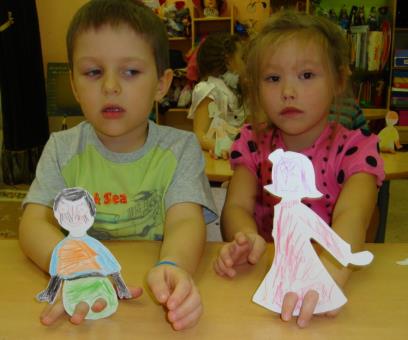 Театр готов…
Теперь можно и поиграть!
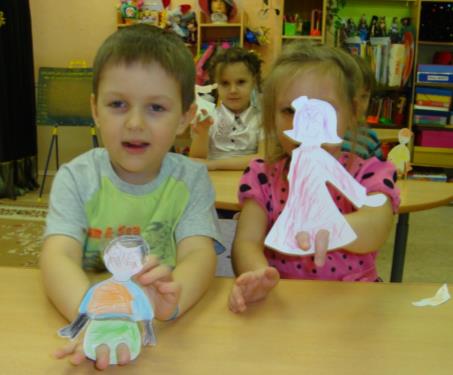 На занятиях
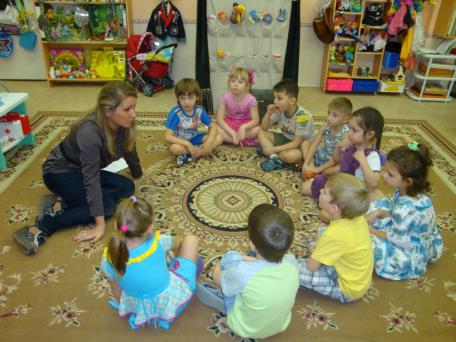 Как рубашка в поле выросла
Эх, лапти!
Помогаем взрослым
Играем
Любимые игры
Первые успехи